4-5扇形與圓心角
認識圓的性質
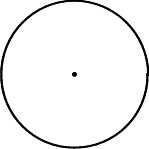 圓周
半徑
直徑
圓心
扇形與圓心角
以圓心為頂點，兩條半徑為邊，所組成的角叫做圓心角。
這樣的圖形就稱為扇形(看起來就像扇子)。
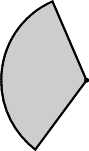 半徑
弧
圓心角
圓心
半徑
Try Try See
塗色部分是(               )
ㄅ是(             )
ㄆ是(      )
ㄇ是(      )
ㄈ是(      )
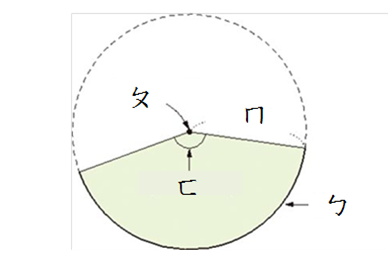 Try Try See
下面哪一個塗色部份的圖形是扇形？
(1)                        (2)
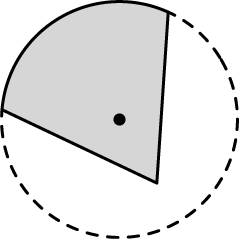 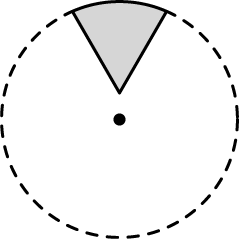 (3)                        (4)
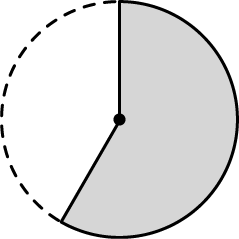 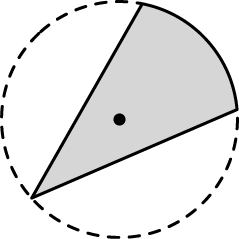 Try Try See
下面哪一個塗色部份的圖形是扇形？
(1)                      (2)
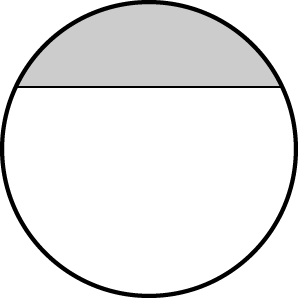 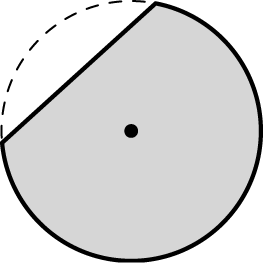 (3)                      (4)
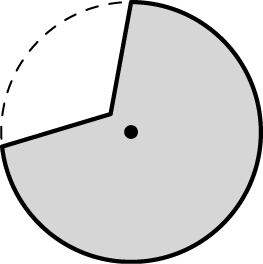 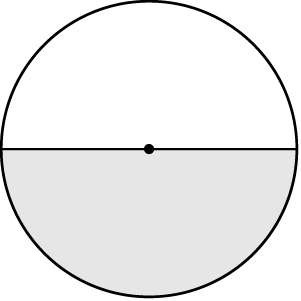 Try Try See
用量角器量一量，下面扇形的圓心角各是多少度？
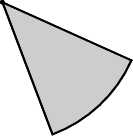 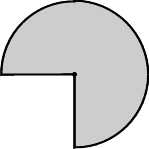 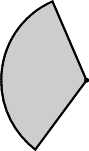 Try Try See
用量角器和尺在下面的圓畫出一個圓心角80度的扇形。
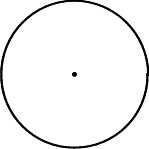 Try Try See
◎做做看，將一張圓形色紙，沿著直徑對摺後的圖形是(     )圓，此扇形的圓心角是(     )度。
◎做做看，拿出一張圓形的色紙，對摺再對摺後，摺線所交叉的點是(        )。這個扇形是
(     )圓，圓心角是(       )度。
圓心角的計算
經過上面的說明，請你說說看，扇形的圓心角應該怎麼算呢？
扇形的圓心角＝周角  × 幾分之幾圓
            ＝360度 × 幾分之幾圓
Try Try See
Try Try See
Try Try See
Try Try See
Try Try See
圓心角為90度的扇形是幾分之幾圓？
Try Try See
圓心角為120度的扇形是幾分之幾圓？
Try Try See
圓心角為45度的扇形是幾分之幾圓？
挑戰Bar
將一張圓形的色紙，沿著直徑對摺3次後，所得到的扇形是幾分之幾圓？  

(1)半圓
　(2)三分之一圓
　(3)四分之一圓
　(4)八分之一圓
挑戰Bar
將一張圓形的色紙，沿著直徑對摺幾次後，所得到的扇形是三十二分之一圓？  

(1)32次
　(2)16次
　(3)8次
　(4)5次
挑戰Bar
計算下面的圓形，扣除甲、乙、丙三部分後，剩下的扇形圓心角是幾度？
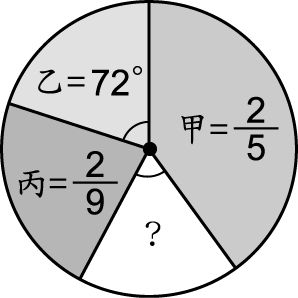